Az Úr nevét hiába ne vedd! 3.osztály
Szépen szólj!
8. Lecke
Képzeld apa, ma a tanító néni olvasott egy indiános mesét, amiben a főhőst Bátor Nyílnak hívták. Nagyon bátor volt a vadászatokban, ezért kapta ezt a nevet.
Arra aztán végképp nem emlékszem!
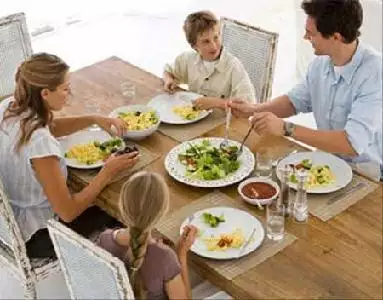 A törzsfőnök pedig Erős Medve volt. A többieket is így nevezték el, csak már nem emlékszem a többire.
Lányok is voltak benne? Őket hogy hívták?
Segítsünk Veronikának! Oldjuk meg a 8. lecke 5. feladatát
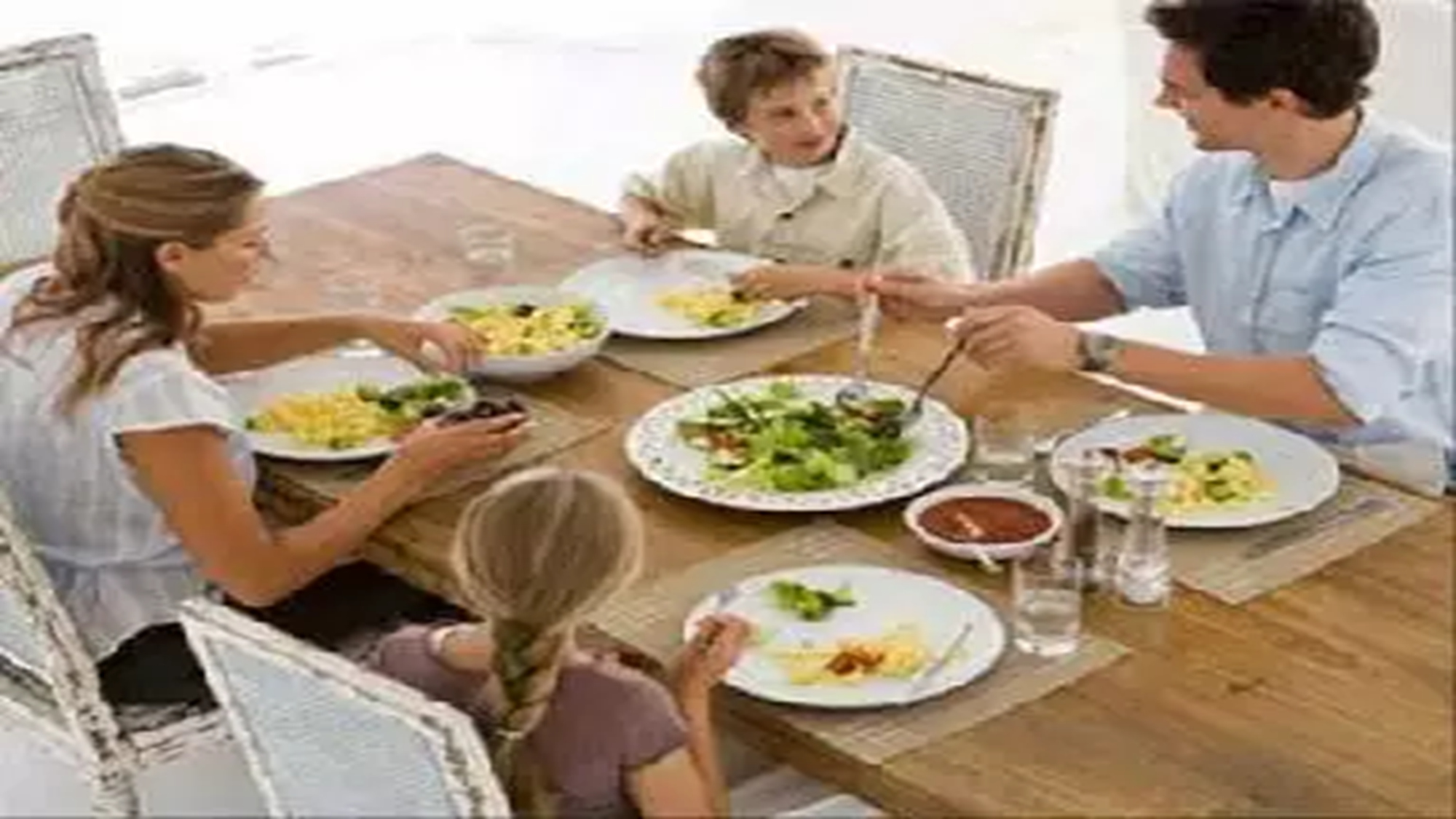 Micsoda?
Bertalan azt jelent: a vizeket fenntartónak a fia.
Veronika: igaz kép.
Régen mindenki így kapta a nevét, ami valamit elmondott róla. A ti neveteknek is van jelentése.
Bertalan Jézus egyik apostola volt. veronika a hagyomány szerint a keresztúton találkozott Jézussal, és a kendőjét nyújtotta neki.
Nekünk, keresztényeknek fontos, hogy kim az a szent, akinek a nevét viseljük.
De szép nevek!
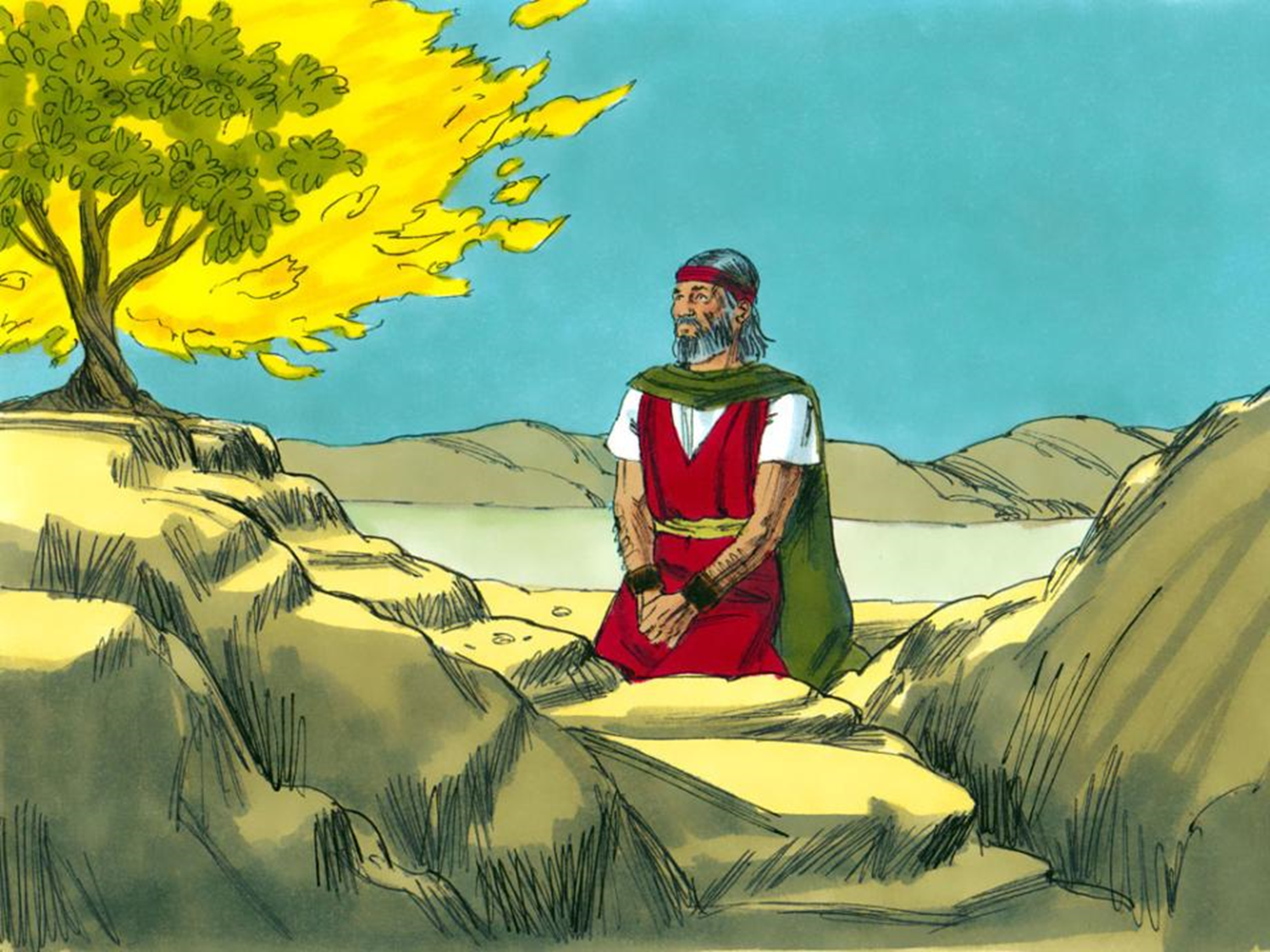 Amikor az Úr meghívta Mózest, hogy vezesse ki népét Egyiptomból, Mózes megkérdezte: Mit mondjak majd, ki küldött? Az Úristen ekkor ezt válaszolta: „Én vagyok, aki vagyok!” Azután folytatta: „Így beszélj Izrael fiaihoz. aki van az küldött engem hozzátok. Ez az én nevem minden időkre, s így kell neveznetek nemzedékről nemzedékre.”
Mit jelent ez a különös név: 
„Én vagyok, aki vagyok.”?
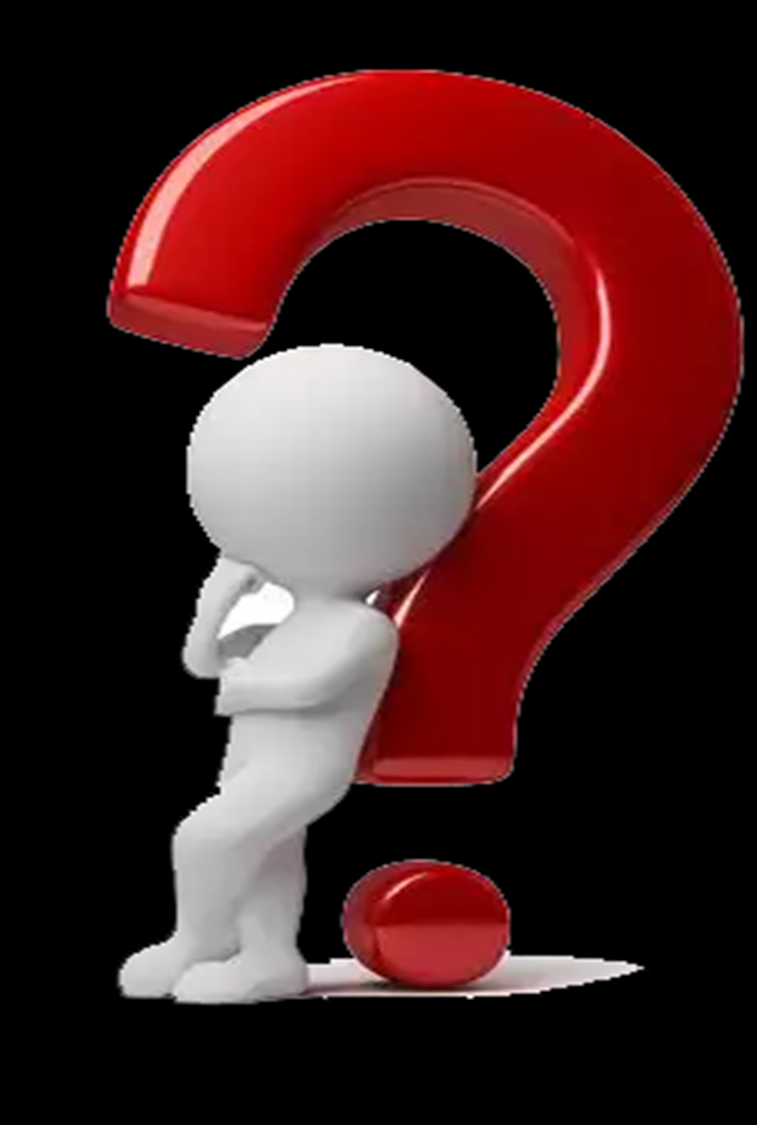 Isten az, aki mindig van, volt és lesz. Ő örökkévaló. Ez is az Ő egyik neve.
Ő az, aki velünk van, segít, vezet, oltalmaz minket.
A zsidó nép nagy tisztelettel gondolt erre a névre. Ki sem ejtette. Helyette más neveken szólították meg.  
Hogyan? Mindenható, Örökkévaló, Úr, Seregek Ura.
Isten neve, akár csak Ő szent. Ezért Isten nevét csak a legnagyobb tisztelettel ejthetjük ki.
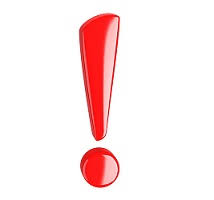 A Tízparancsolat 2. parancsa így szól:

Az Úr nevét hiába ne vedd!
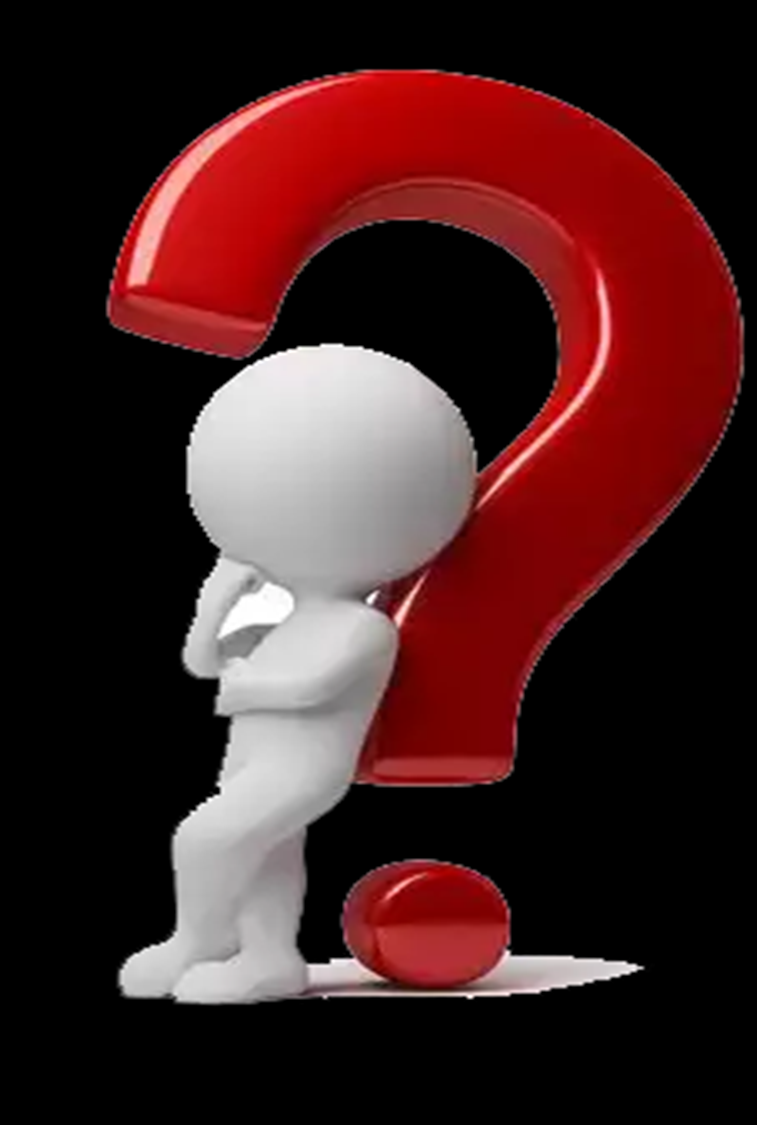 Mit jelent az, hogy hiába?

Azt, hogy feleslegesen, meggondolatlanul, tiszteletlenül nem szabad isten nevét kimondani.
Uram, mi Urunk, milyen csodálatos széles e világon a te neved!
 Dicsőséged az egekig magasztalja 
a gyermekek és a kicsinyek ajka. Védőbástyát emeltél elleneid ellen, hogy elhallgattasd az ellenszegülőt és a lázadót.
 Uram, mi Urunk, milyen csodálatos széles e világon a te neved!
Bámulom az eget, kezed művét, a holdat és a csillagokat, amelyeket te alkottál. 
Mi az ember, hogy megemlékezel róla, az ember fia, hogy gondot viselsz reá?
Uram, mi Urunk, milyen csodálatos széles e világon a te neved!
Majdnem isteni lénnyé tetted, dicsőséggel és fönséggel koronáztad. 
Hatalmat adtál neki kezed műve fölött, mindent lába alá vetettél: 
minden juhot és barmot, a mezők vadjait, 
Uram, mi Urunk, milyen csodálatos széles e világon a te neved!
az ég madarait s a tenger halait, mindent, ami a tengerek ösvényén kering, 
Uram, mi Urunk, milyen csodálatos széles e világon a te neved!
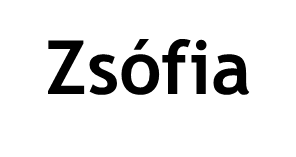 Luca
Név jelentése:Virradatkor, hajnalhasadáskor születettNév eredete:A Lúcia régi magyar formája
Jelentése
A Zsófia görög eredetű női név, a Sophia név régi magyar olvasatából. 
Jelentése: bölcsesség.
Kristóf
Bálint
Név jelentése:Erős, egészséges, ép, hatalmasNév eredete:Latin eredetű, a Valentinus névből
Név jelentése:Krisztust hordozóNév eredete:Görög eredetű, a Krisztophorosz névből
Sára
Héber eredtü, a Biblia szerint Ábrahám egyik felesége. Izsák anyja, egyben a választott nép ősanyja. Jelentése: hercegnő, uralkodónő
Név jelentése:Isten ajándékaNév eredete:Héber eredetű, a Mattitjahu névből, a Biblia szerint Jézus tanítványa, a hagyomány szerint ő az első evangélium szerzője
Máté